Литература — это
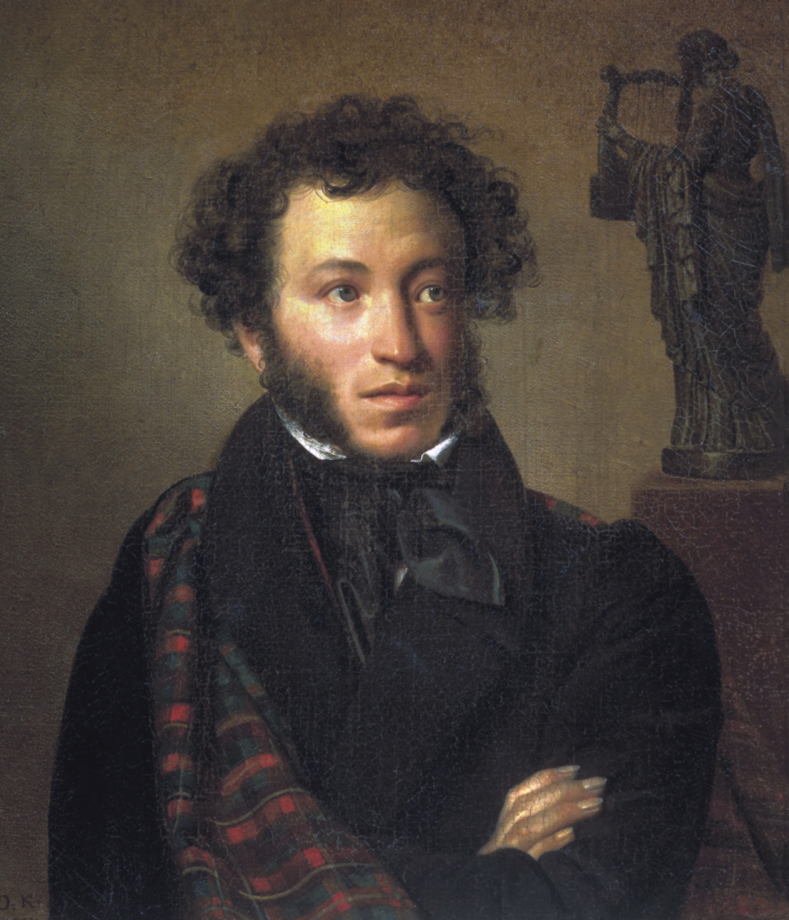 Литература — это
совокупность прозаических, поэтических и драматических произведений того или иного народа, эпохи или всего человечества, вместе с культурно-историческим фоном, способствовавшим созданию этих произведений.
Жанры литературы
эпос
лирика
драма
Эпос
Эпические жанры литературы Историческое развитие эпических жанров привело к возникновению структурных форм: малой (анекдот, басня, притча, очерк, рассказ, новелла), средней (повесть) и большой (эпопея, роман).
Лирика
Лирические жанры возникли в античной поэзии. Они различались, во-первых, характером исполнения: существовали хоровые жанры (гимн, дифирамб, эпиталама, ода) и индивидуальные (ямбы, элегия, эпиграмма). Во-вторых, лирические жанры различались по характеру выражаемого чувства.
Драма
Драматургический жанр, основанный на трагической коллизии героических персонажей, трагическом ее исходе, исполненный патетики. Трагедия отмечена суровой серьезностью, изображает действительность наиболее заостренно, как сгусток внутренних противоречий, вскрывает глубочайшие конфликты реальности в предельно напряженной и насыщенной форме, обретающей значение художественного символа. Исторически трагедия существовала в разных проявлениях, однако сама суть трагедии, как и эстетическая категория трагического, была задана европейским литературам древнегреческой трагедией и поэтикой.
жанры
Классицизм, например, также устанавливает и строгую иерархию жанров, которые делятся на высокие (ода, трагедия, эпопея) и низкие (комедия, сатира, басня). Каждый жанр имеет строго определённые признаки, смешивание которых не допускается.
Спасибо за внимание!